Documenting Student Success
Global Campus represents a diversity of educational sources and experiences.
FORMAL
LEARNING
Courses
Short Courses
?
Workshops
NON-FORMAL
LEARNING
Practicums
OTJ Training
How do we record and track these experiences?
INFORMAL
LEARNING
Experience Tracking System must be…
Flexible (not tied to credits, etc.)
Trustworthy (verifiable/evidence-based & resistant to fraud)
Accessible to student/employers
Long lasting (lifetime of student)
Low overhead (inexpensive)
Multilingual
Cloud-based
Solutions to Explore….
This is a key requirement for an effective Global Campus and must be studied/prototyped.
Badges (managed internally or externally)
Data Warehouse Solutions (cloud-based software)
Other Blockchain Solutions (e.g. BlockCert)

????????  What do you think?
We recommend a working group be formed to begin studying this aspect.
… And what about?
Quality Assurance?
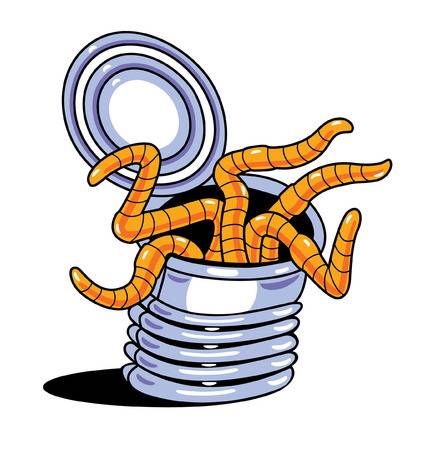